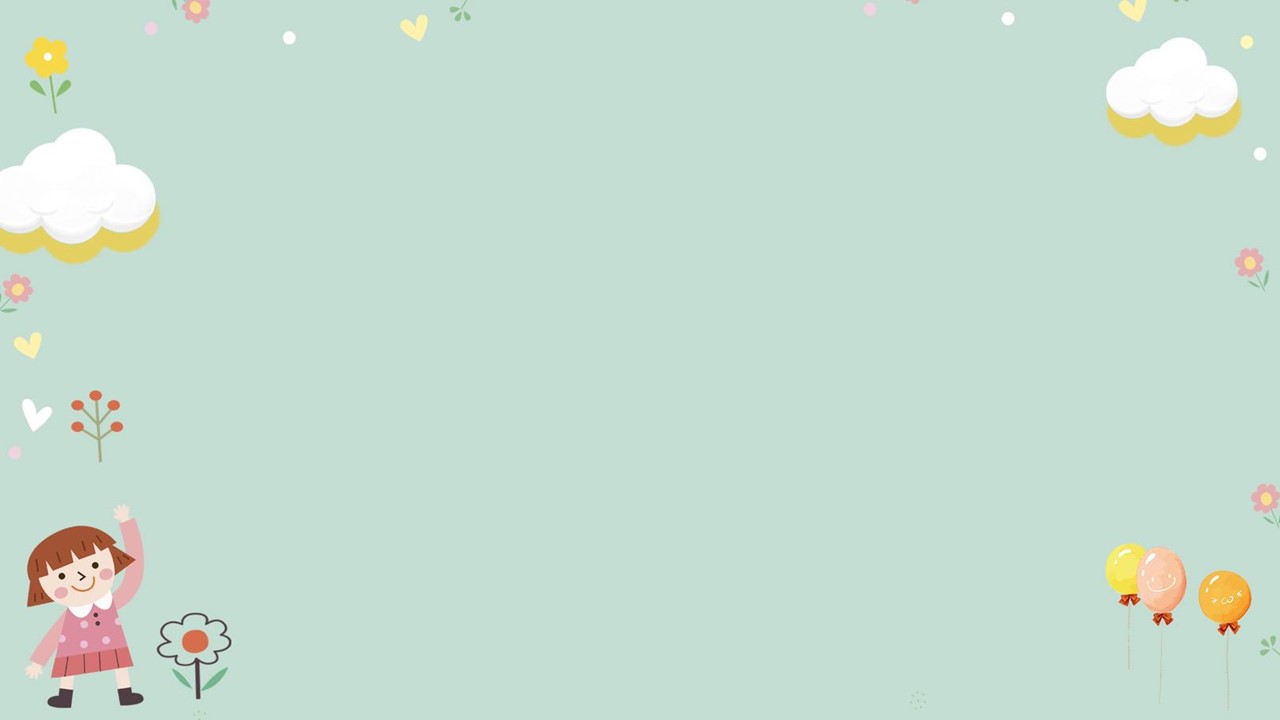 CHÀO MỪNG CÁC CÔ ĐẾN DỰ  GIỜ 
TIẾT TOÁN 1
Bài 19 : Ôn tập  hình học
Giáo viên: Nguyễn Thị Kim Huế-Lớp1D
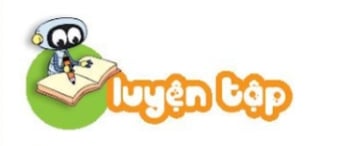 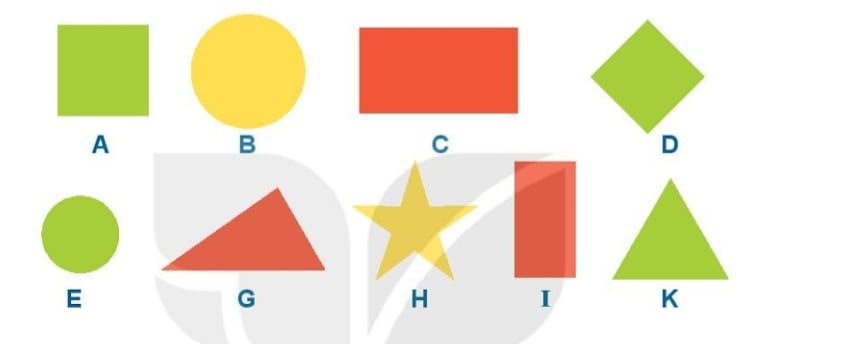 1
Những hình nào là hình vuông?
Những hình nào là hình tam giác?
Những hình nào là hình tròn?
Những hình nào là hình chữ nhật?
2
Những hình nào là khối lập phương?
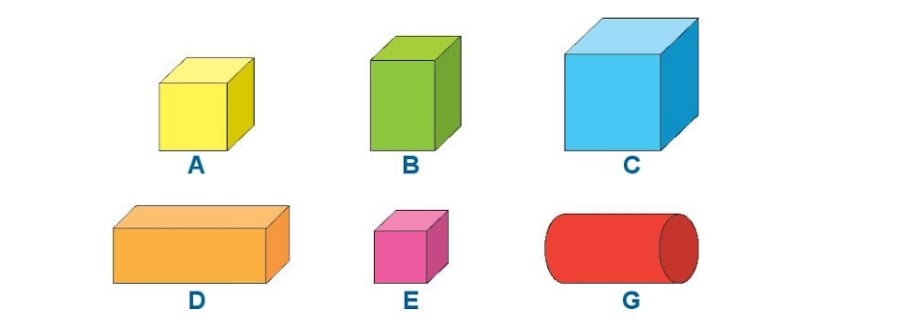 3
Hình thích hợp đặt vào dấu “?” là hình nào?
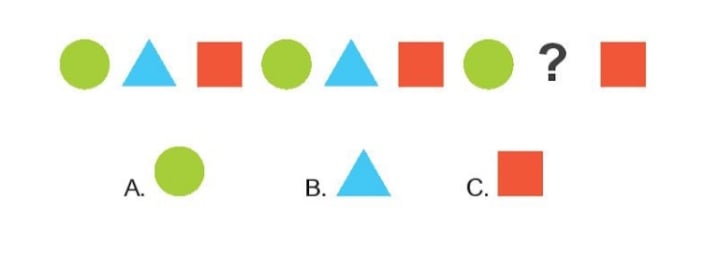 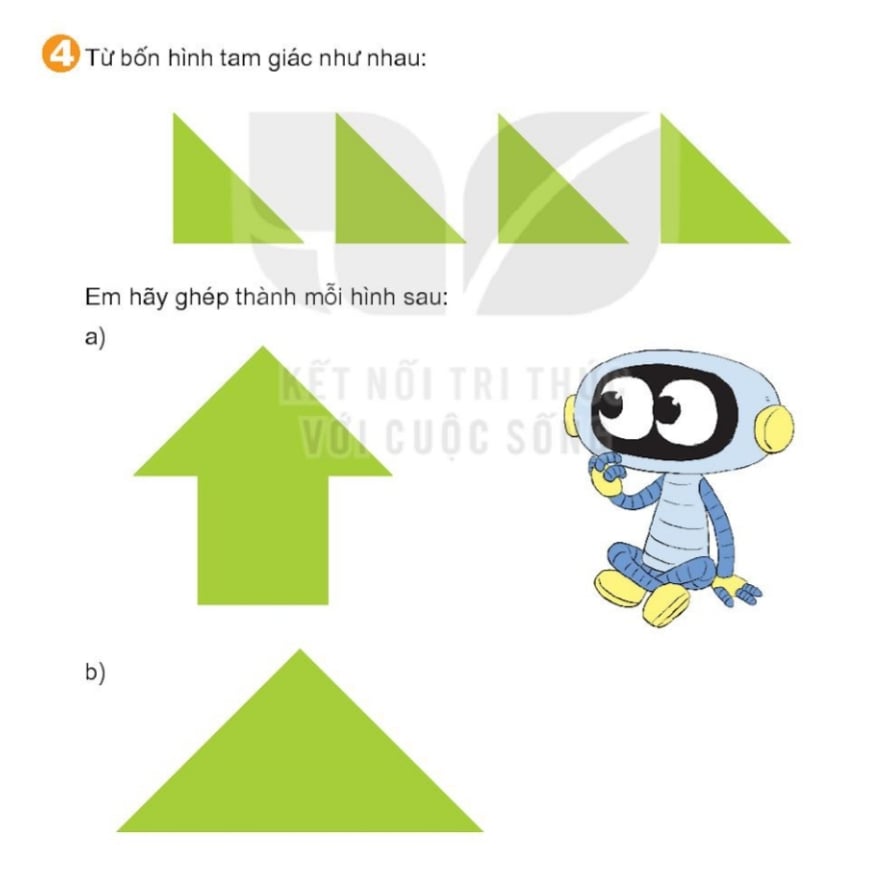